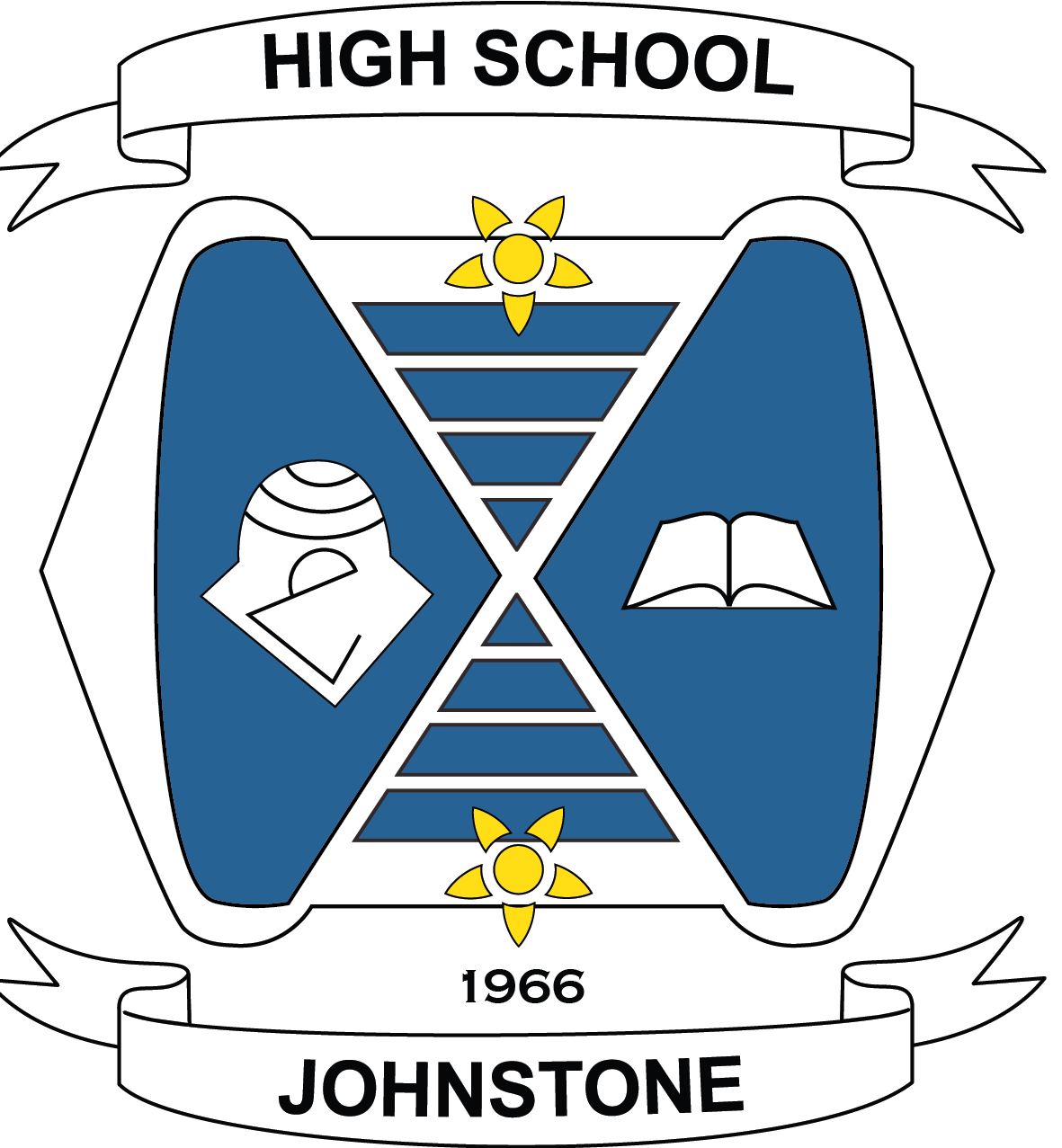 Sleep
How to support your young person to develop good sleep patterns.
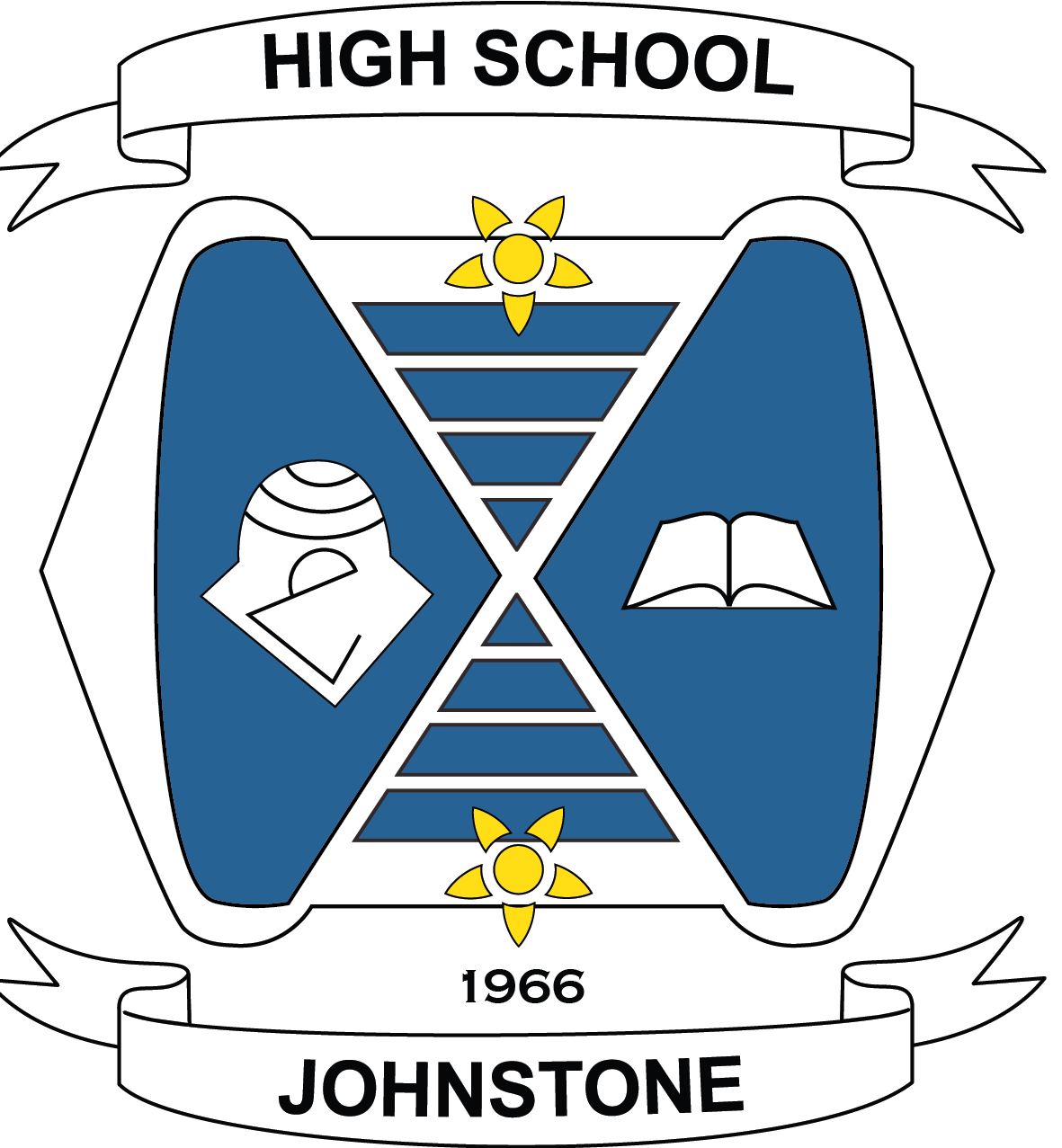 Poor sleep is linked with poor physical and mental health. 
Good quality sleep can benefit a young person’s ability to study well, their relationships and behaviour. 
The importance of sleep is discussed within our health and wellbeing curriculum.
Why discuss sleep?
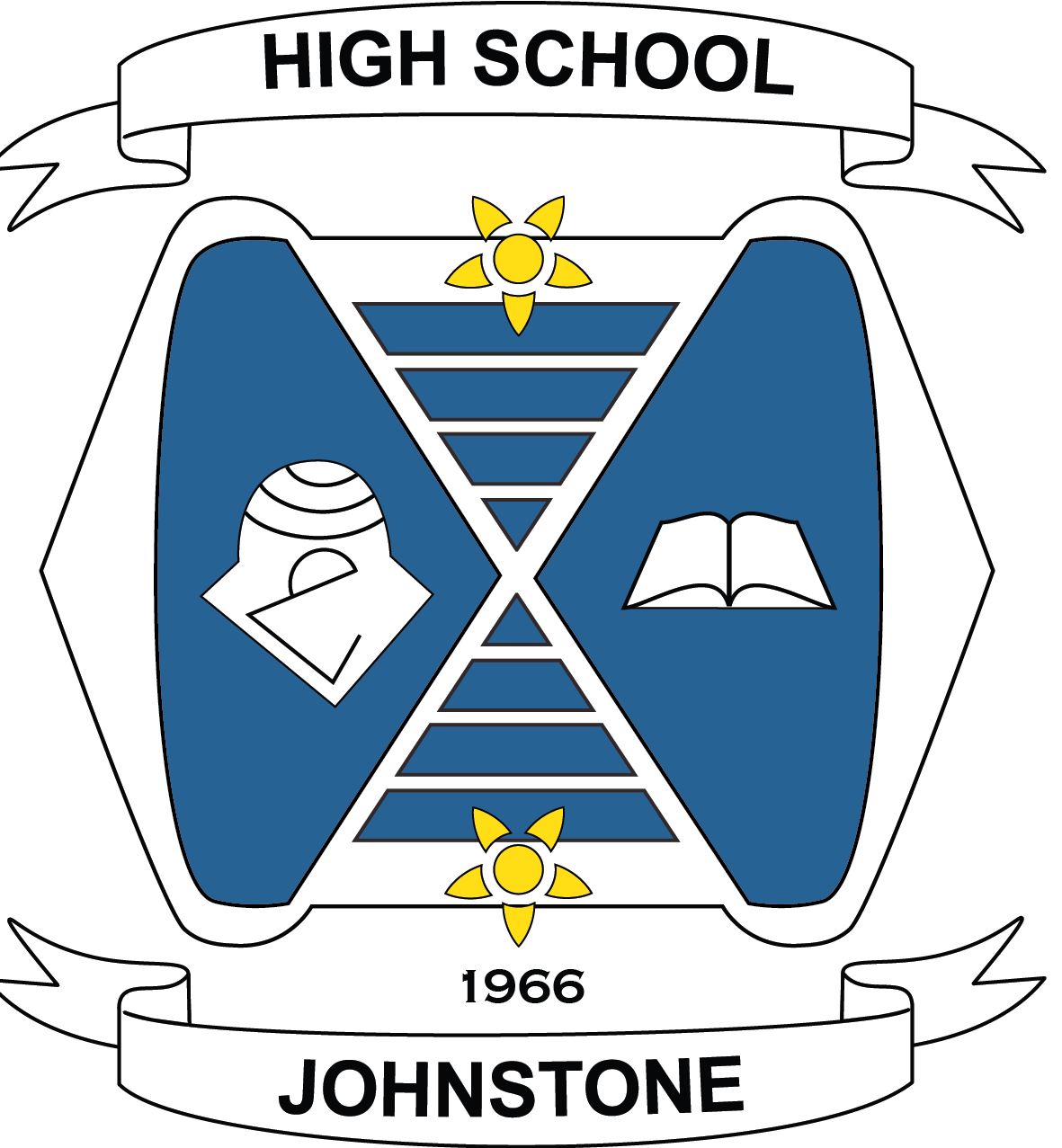 This presentation will cover: 
The importance of sleep for our physical, mental and emotional wellbeing. 
The effects of sleep deprivation and poor quality sleep. 
How to sleep well 
How to raise the issue of sleep effectively at home.
The Presentation
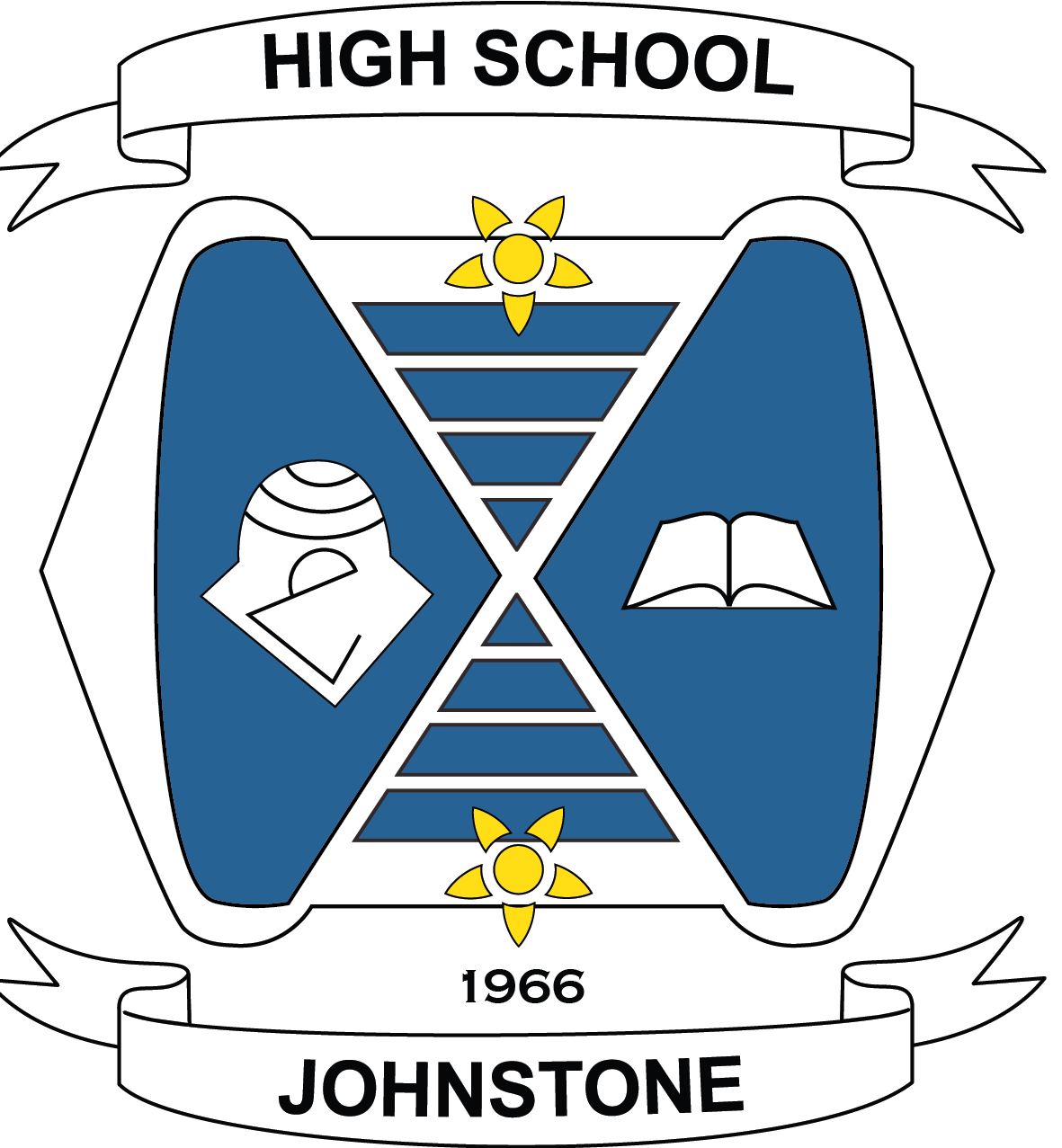 Sleep is: 
Natural behaviour
Reversible state of reduced awareness
Dynamic 

Lack of sleep affects our: 
Emotional wellbeing
Physical health
What is sleep?
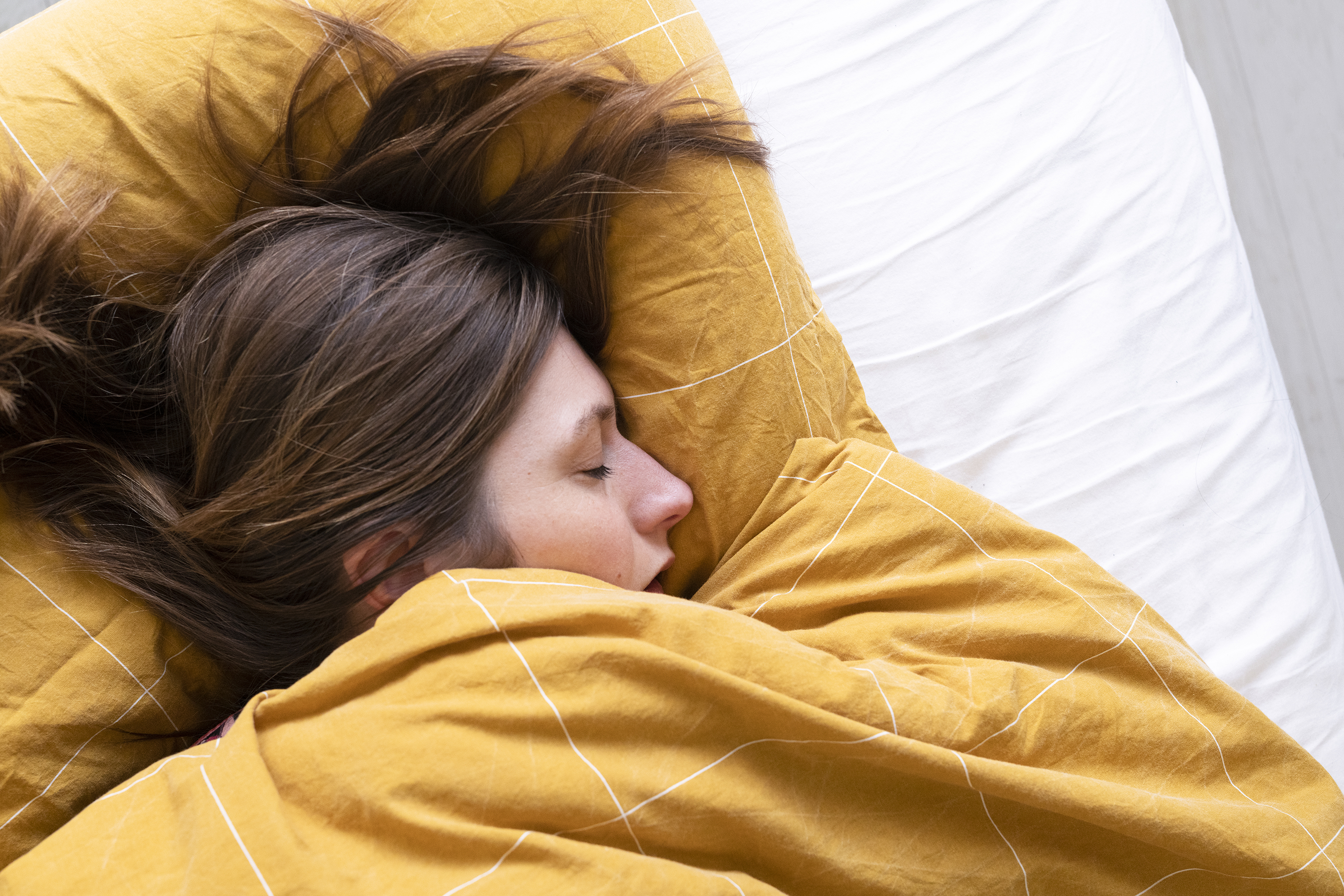 Sleep Patterns
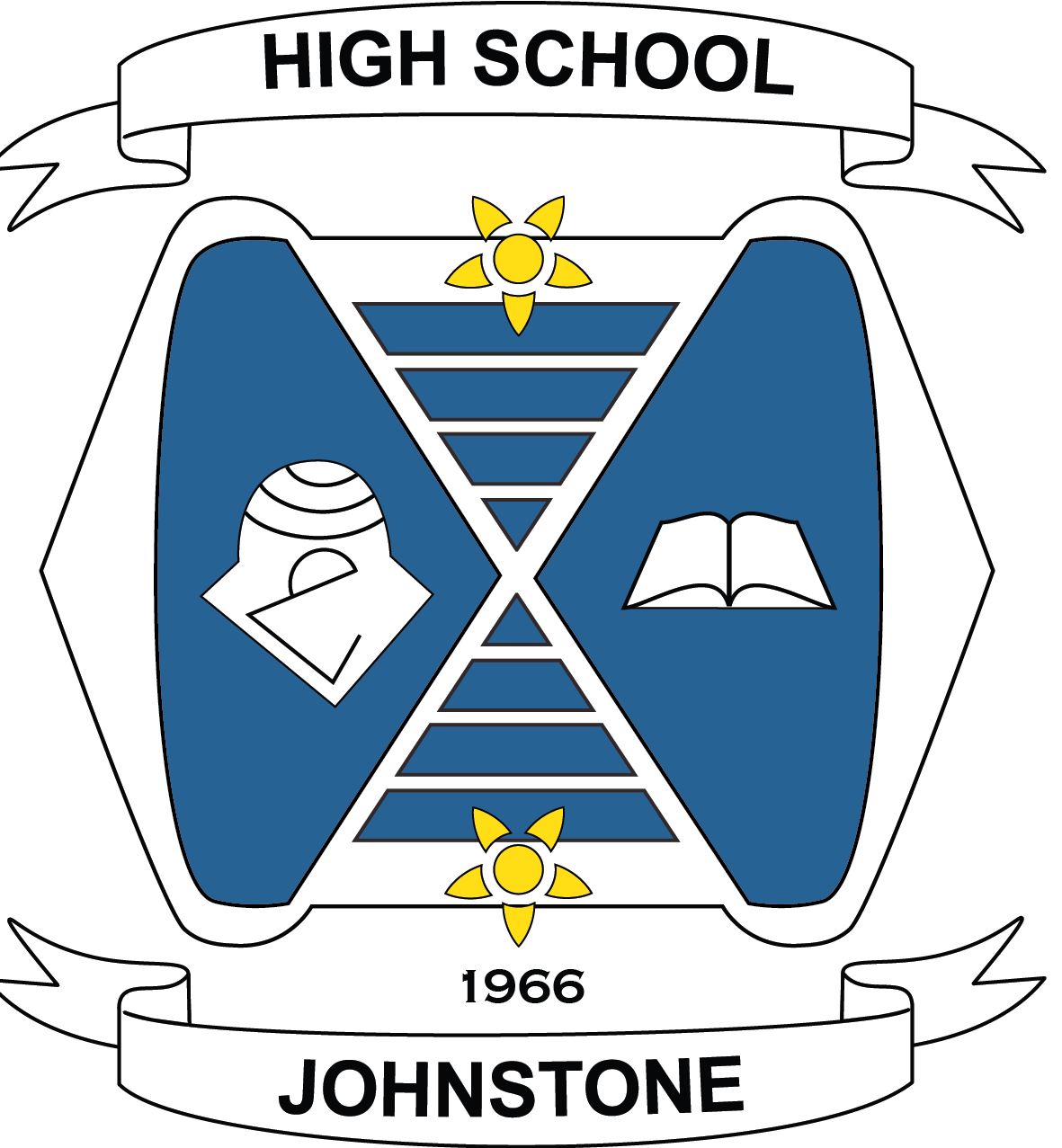 Virtually every animal has a body clock that governs its circadian rhythm. 
Our circadian rhythm controls many of our bodily functions including our sleep. 
Our body clock prompts the release of two hormones which affect our sleep: 
Melatonin 
Cortisol
Changes that occur during puberty can disrupt a teenagers body clock and cause it to shift.
Circadian Rhythm
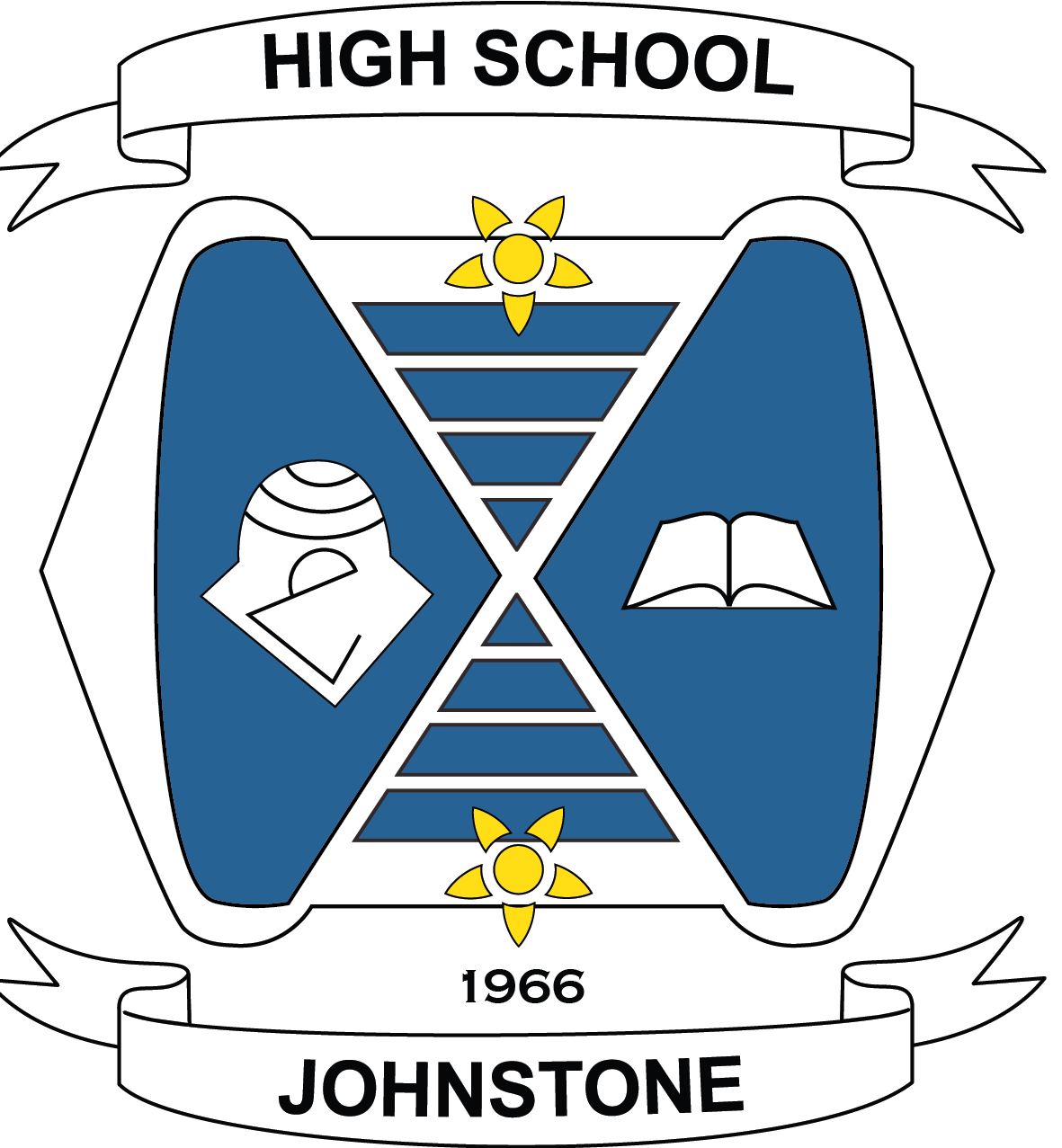 Teenage sleep is different from children and adults. 
Teenagers need 9 – 9 1/4 hours sleep per night. 
Physical changes during puberty affect sleep. 
Less than 9 hours may impact on physical and mental health.
Teenage Sleep
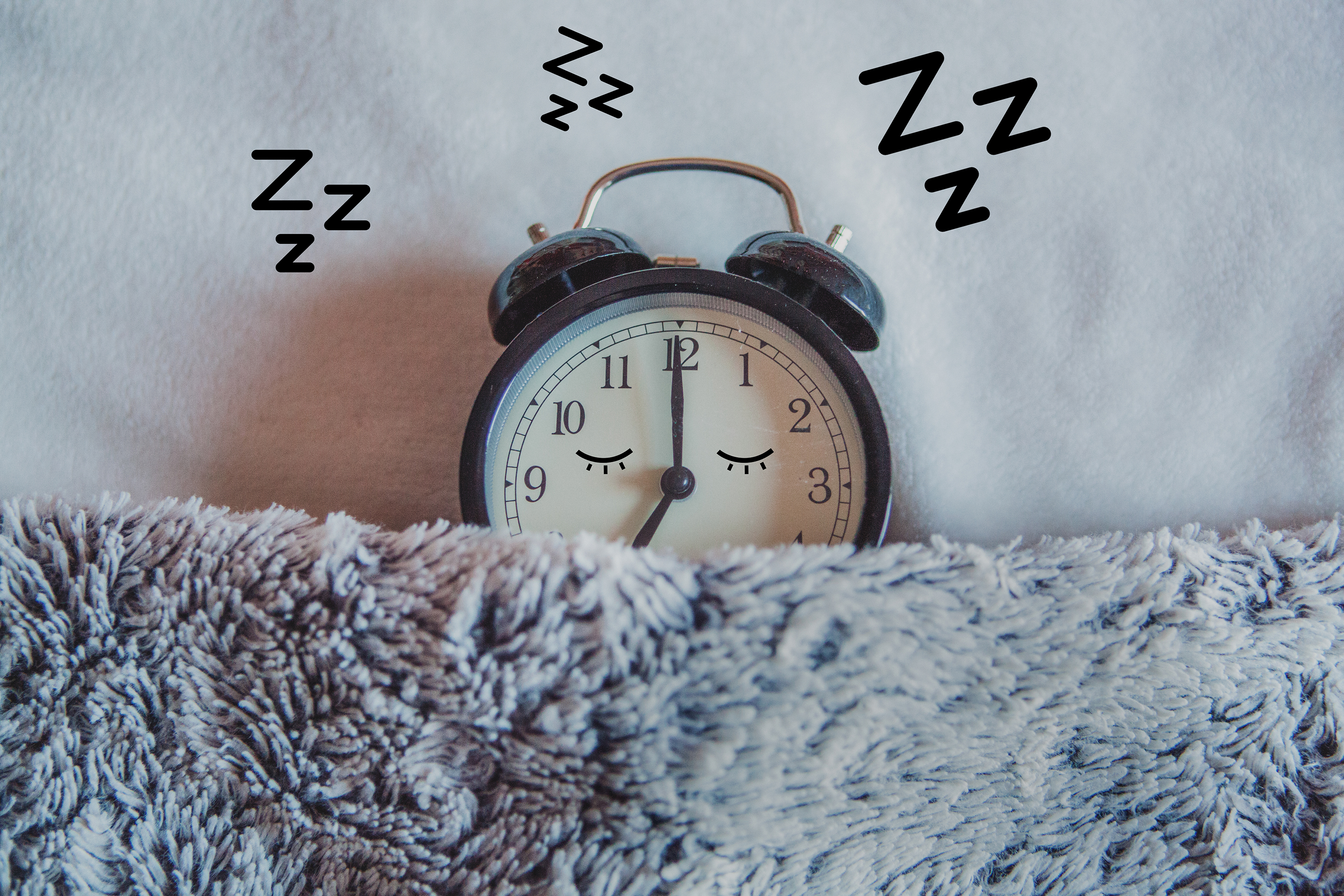 Sleep and Physical Wellbeing
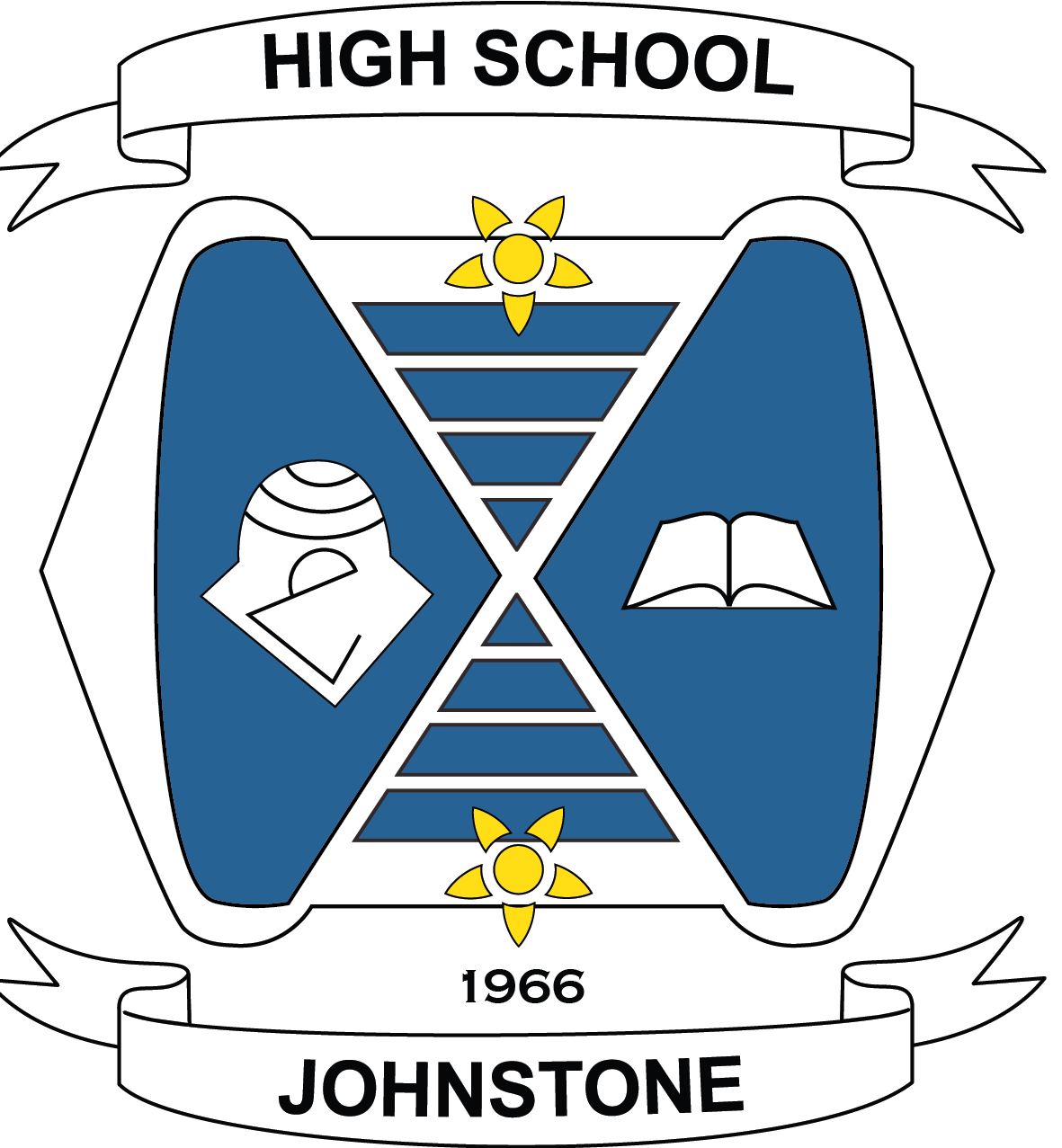 Different learning processes occur during different stages of sleep:
Memory consolidation 
Vocabulary
Pronunciation
Auditory memories

Sleep is crucial for brain development during adolescence.
Sleep and Mental Wellbeing
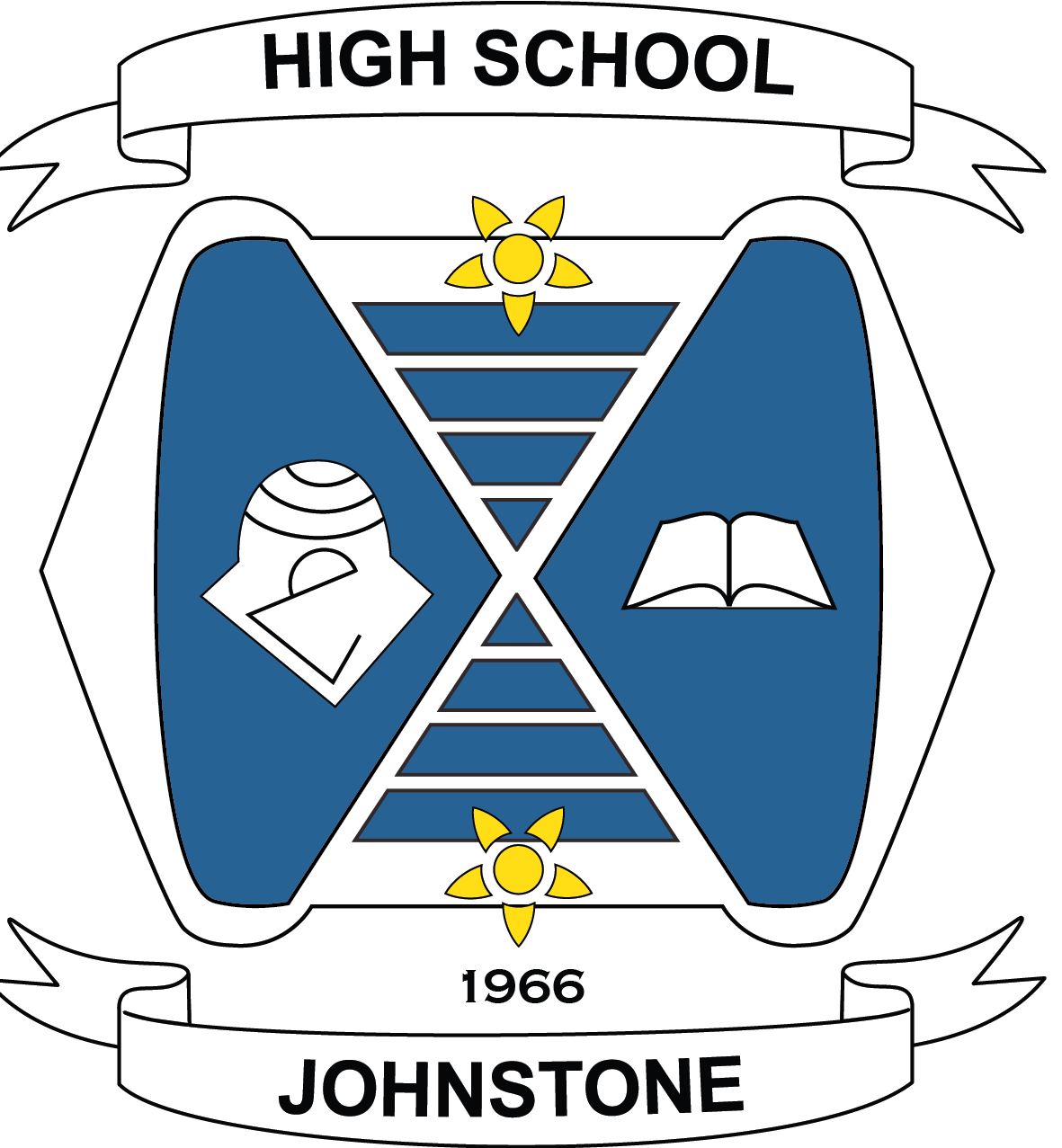 Sleep helps us with:
Crisis 
Stress
Anxiety
Sleep and Emotional Wellbeing
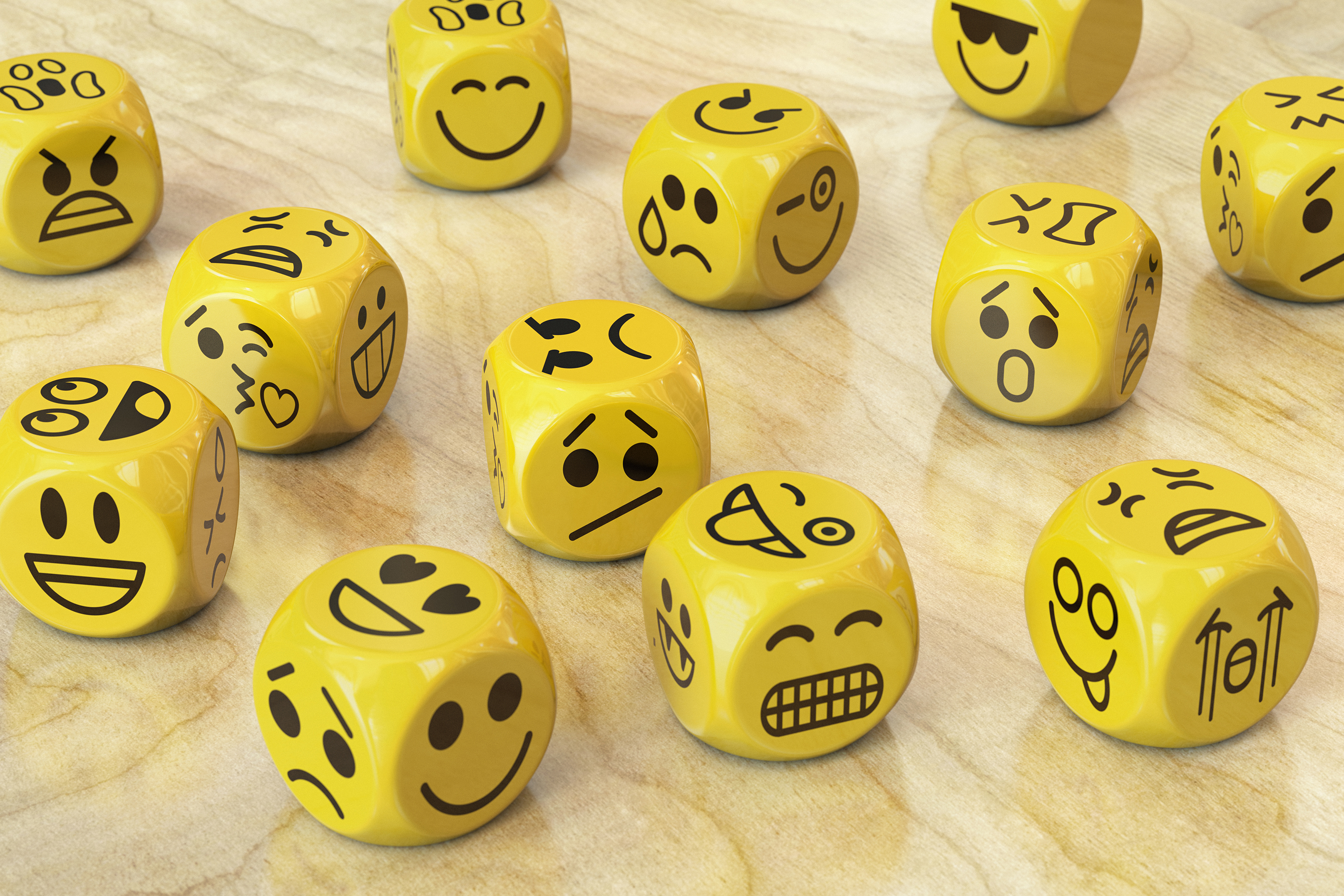 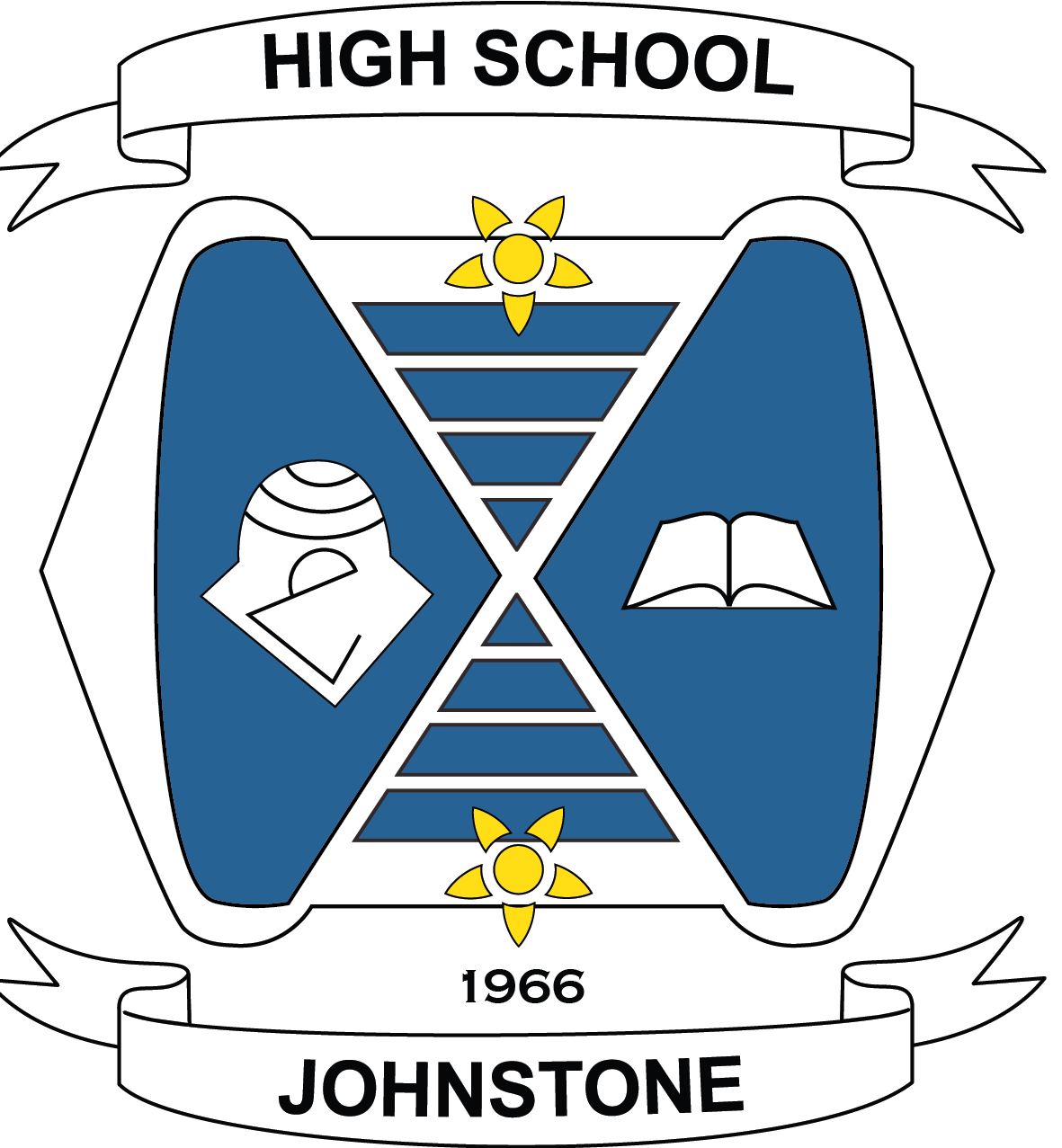 During sleep, hunger levels and the breakdown of fat are affected by leptin and growth hormone. 
Lack of sleep can lead to increased levels of hormones that increase hunger levels;
Ghrelin
Cortisol

Research conducted in the US, Canada and Australia have all shown that getting less than 8 hours of sleep a night can increase obesity in teenagers, by as much as 3 times.
The Effects of Poor Quality Sleep - Obesity
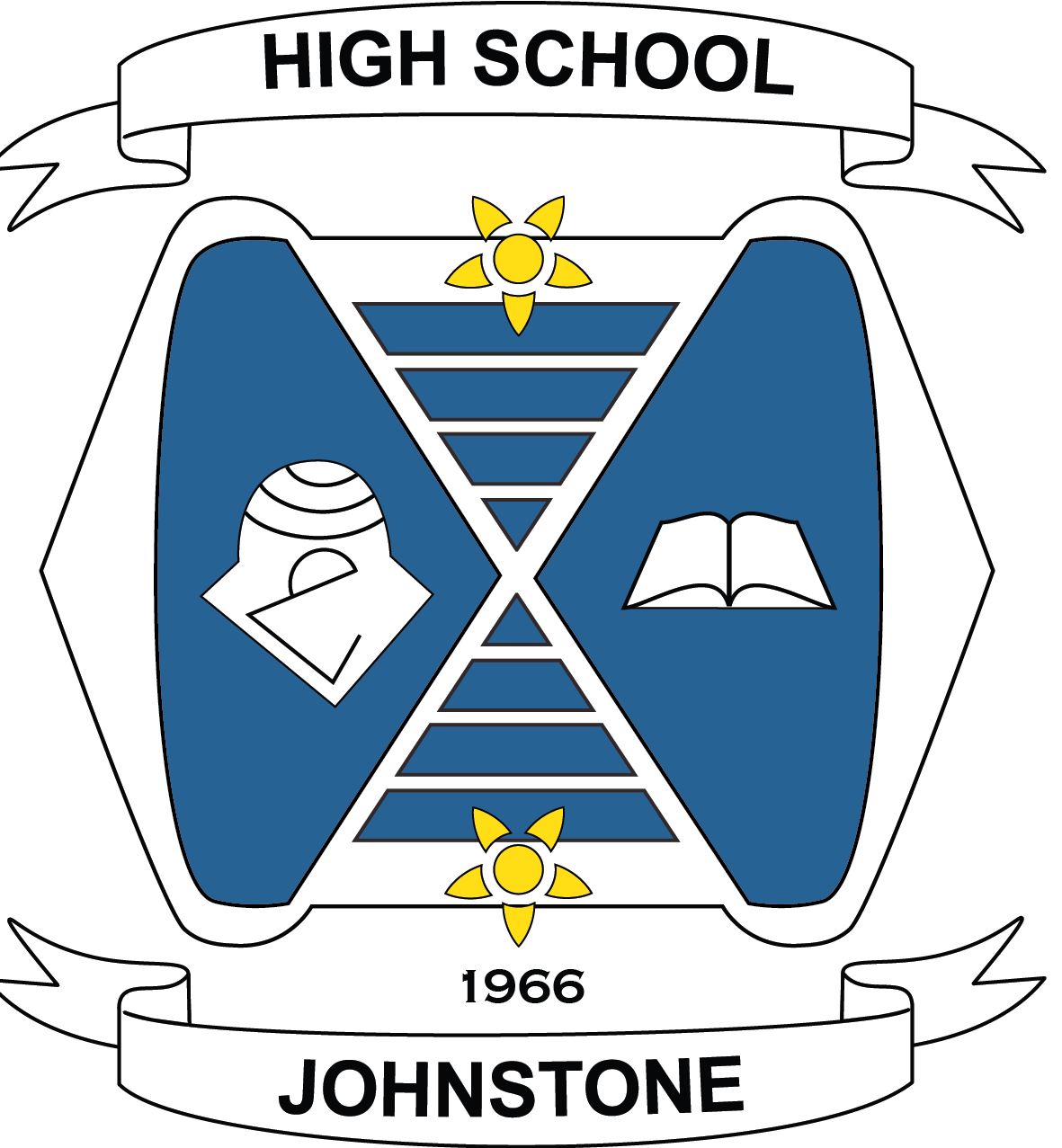 Sleep deprivation affects mood and emotions. 
The store of positive memories is impacted by a lack of sleep. 
Research has shown that there is a link between sleep deprivation and depression.
The Effects of Poor Quality Sleep- Mental Health
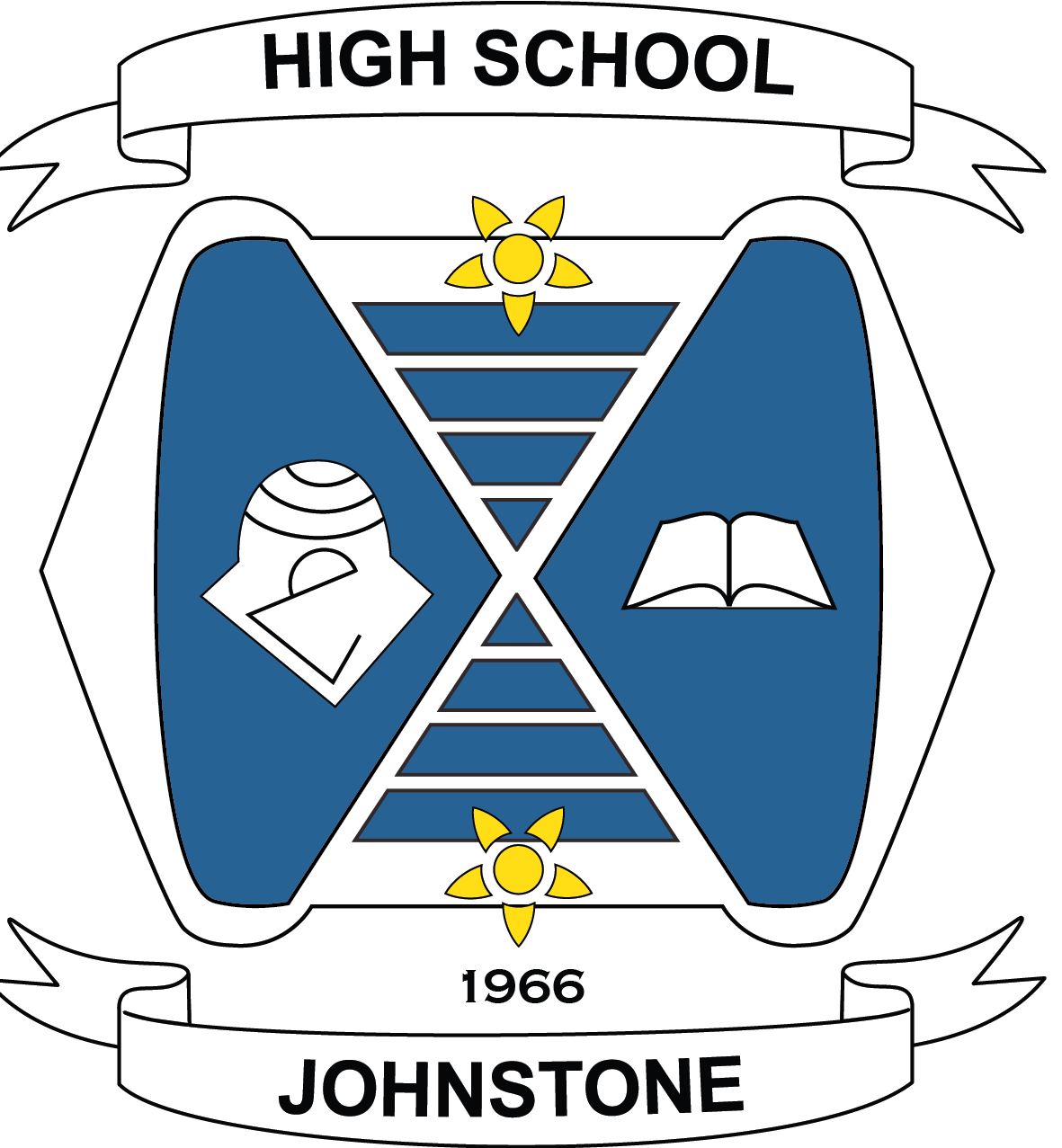 Research has linked sleep deprivation to:
Lower attainment
Lower attention rates
Negative impact on learning
The Effects of Poor Quality Sleep- Impaired Learning
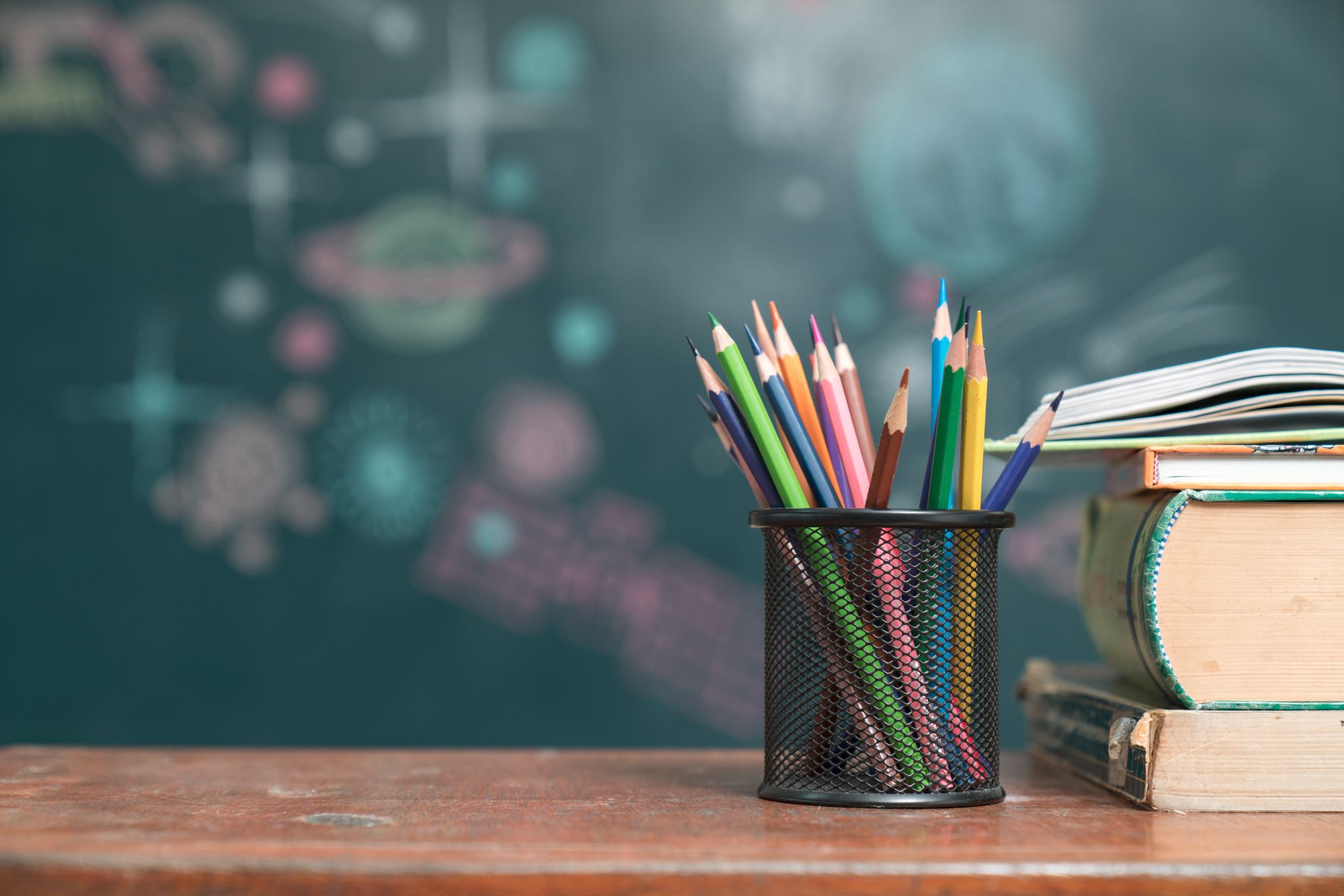 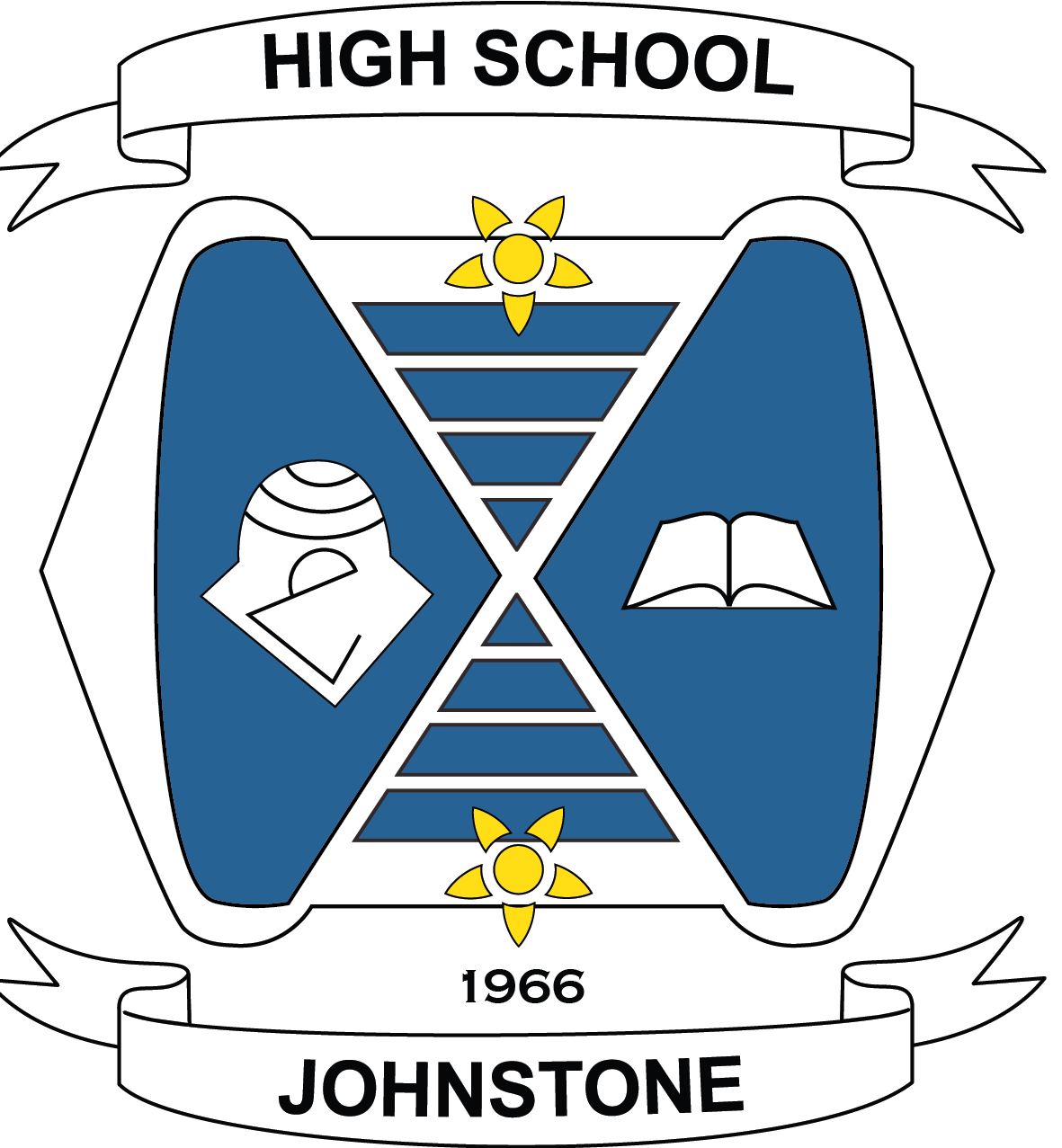 The jet lag effect occurs as a result of disruption to the body clock. It can result in: 
Difficulty falling asleep 
Reduced sleep time
Difficulty waking in the morning
Jet Lag Effect
Signs of a Sleep Deprived Teenager
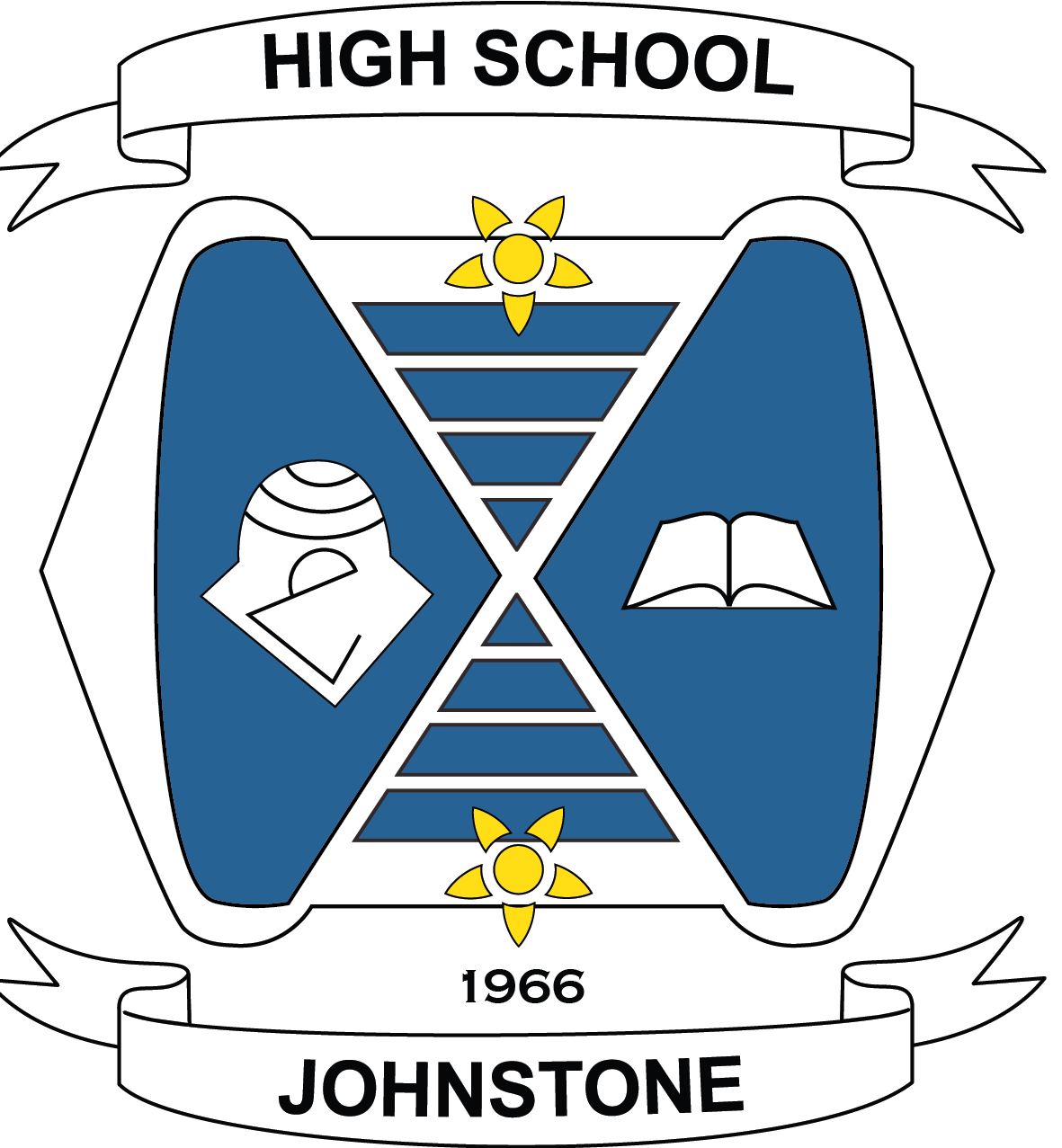 Get into natural light for at least 30 minutes a day.
Avoid too many caffeine based drinks.
Find ways of dealing with stress and anxiety.
Avoid having a nap during the day.
Do not have a lie in at the weekend. 
Keep a sleep diary for a couple of weeks.
How to Sleep Well - During the Day
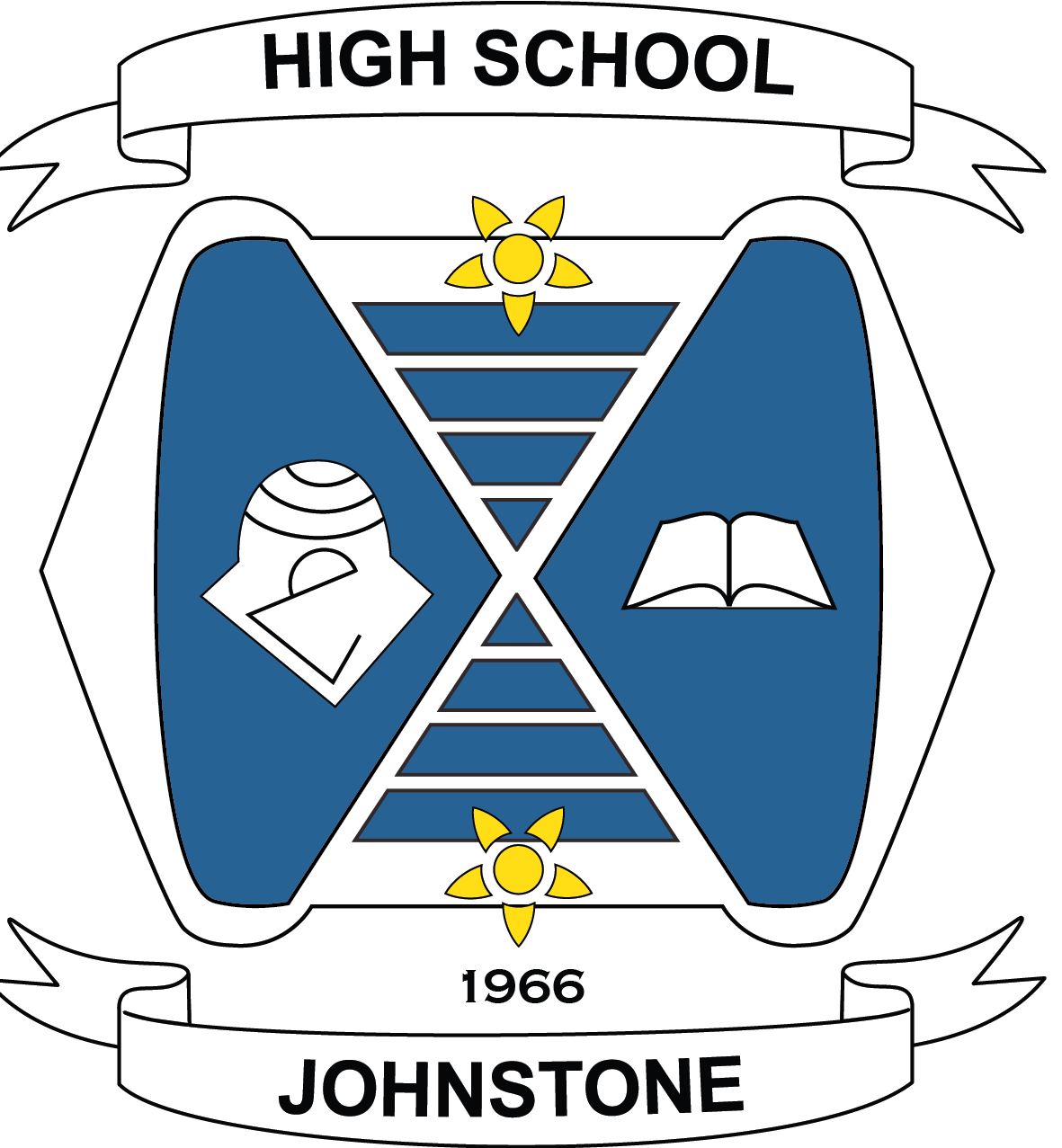 Have a good meal, but not too close to bed time. 
Clear homework out the way as soon as possible. 
Do any stimulating activities such as exercise, playing computer games and watching TV earlier in the evening. 
Avoid alcohol within 6 hours of going to bed. 
Avoid cigarettes or anything with nicotine content.
How to Sleep Well -During the evening
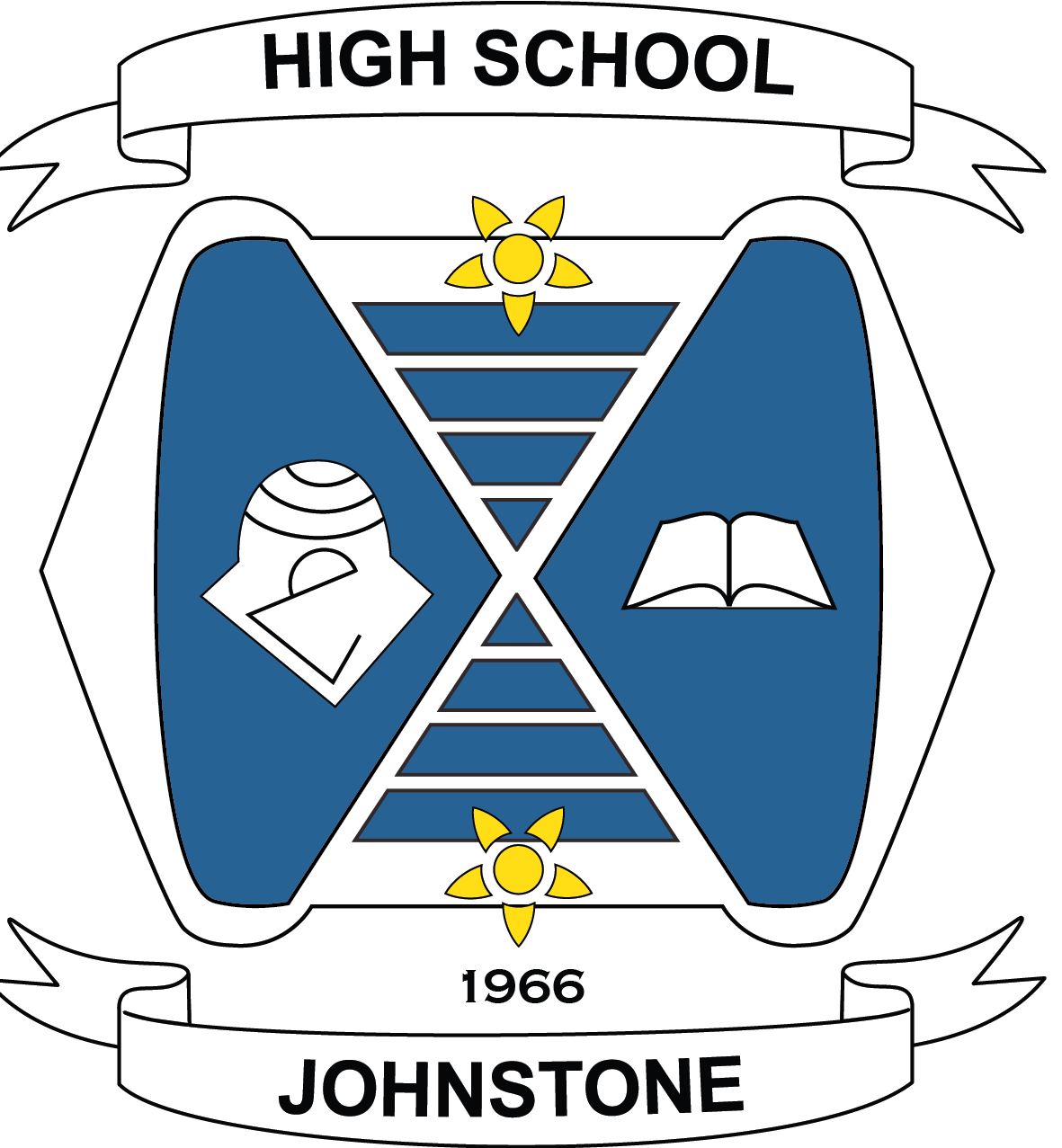 Switch off TV, computer and mobile phone. 
Have a bath and wind down. 
Read or listen to relaxing music. 
Try a relaxation technique. 
Stick as closely to the same waking up and bed times as you can, even at weekends.
How to Sleep Well -The last hour
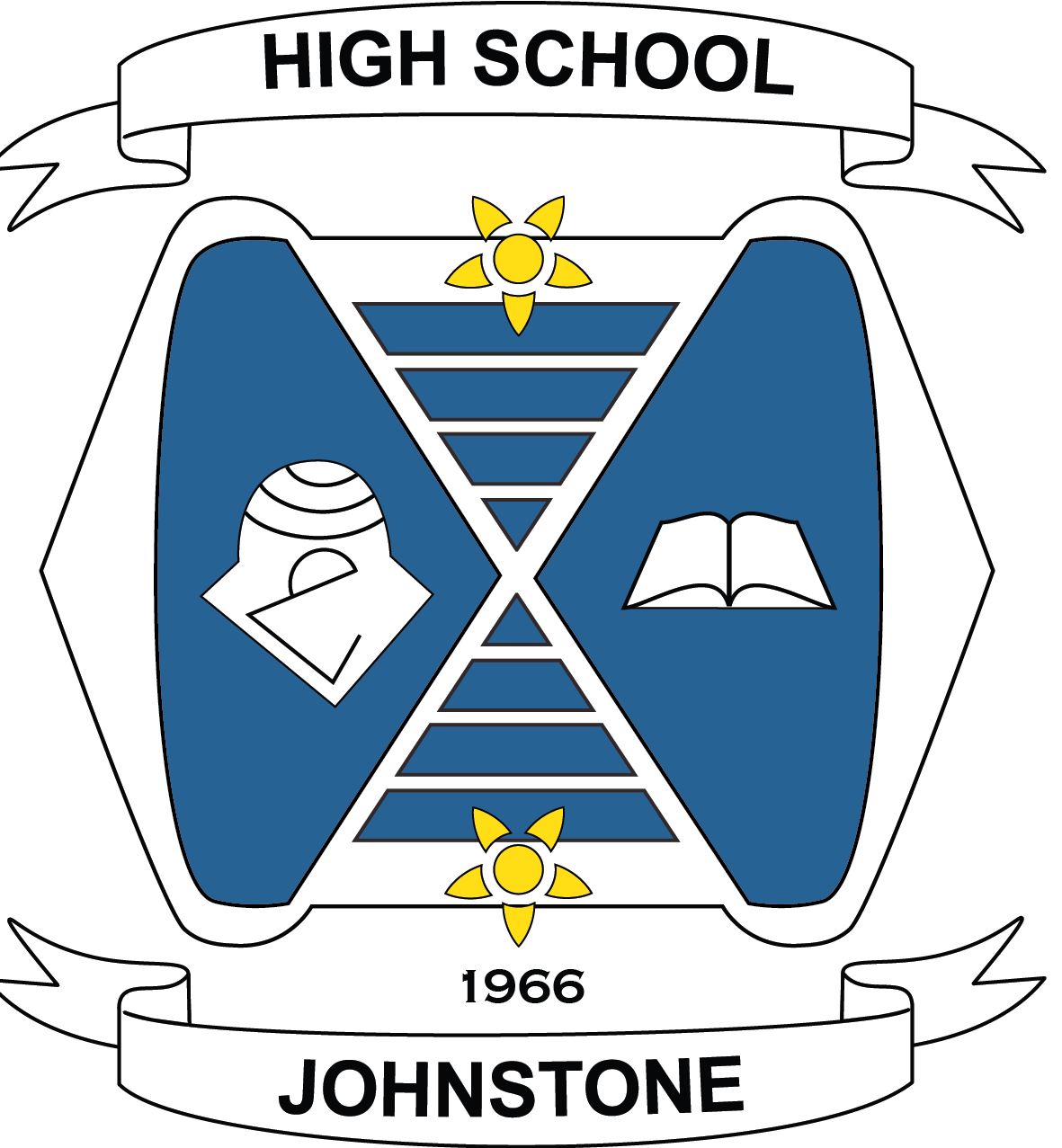 Keep the bedroom dark and cool. 
Make sure the bed is comfortable. 
Use subdued lighting. 
Remove or pack away electronic devices. 
Remove pets that are nocturnal from the bedroom. 
Avoid using a very loud alarm.
How to Sleep Well -The bedroom
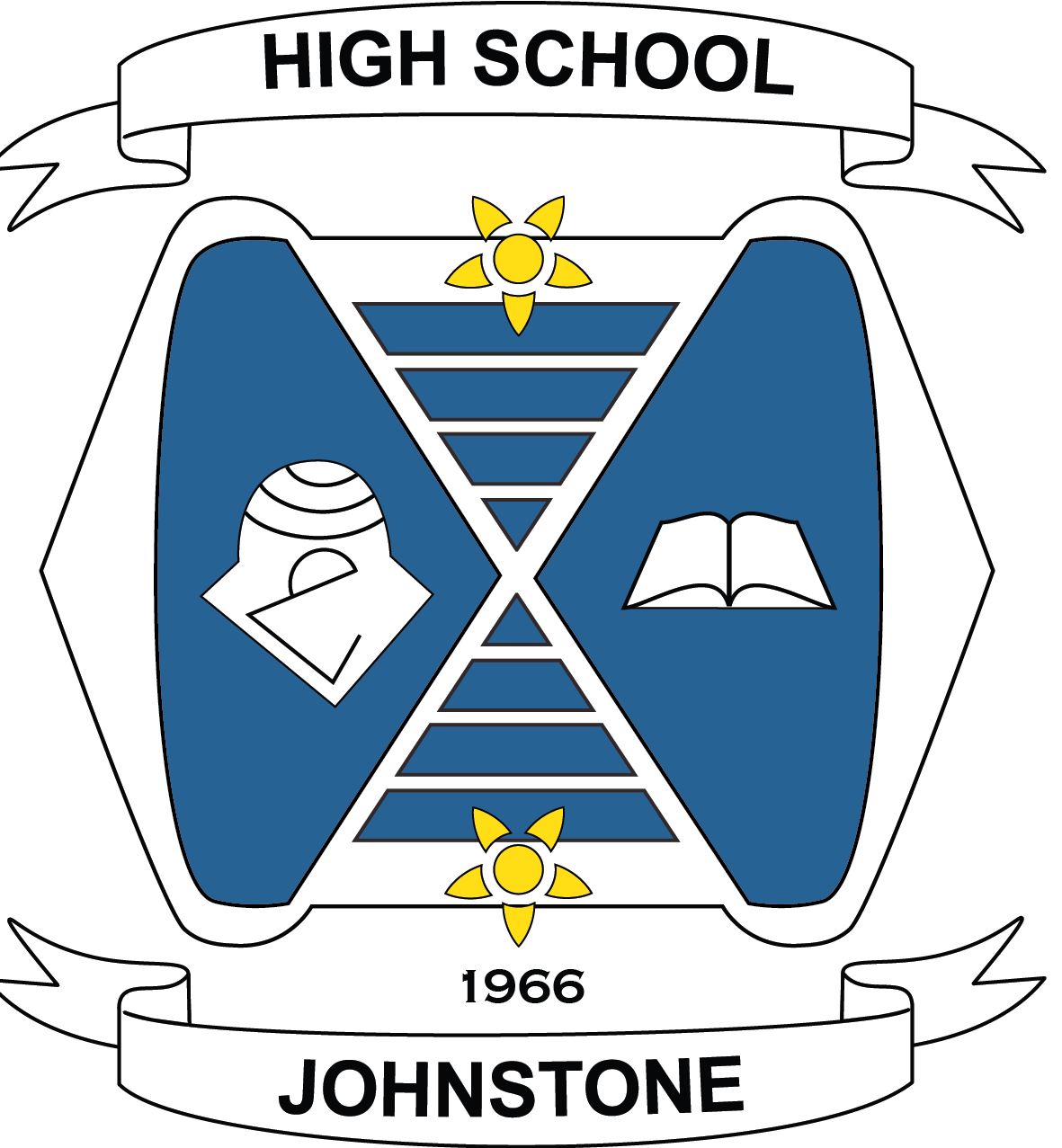 Be prepared for challenging questions.
Listen
Discuss
Negotiate
Support
How to raise the issue of sleep at home.
Questions?
Questions?
sleepsupport@sleepscotland.org